De Nederlandsche Tafelronde
Powerpoint format
Hier komt een kop
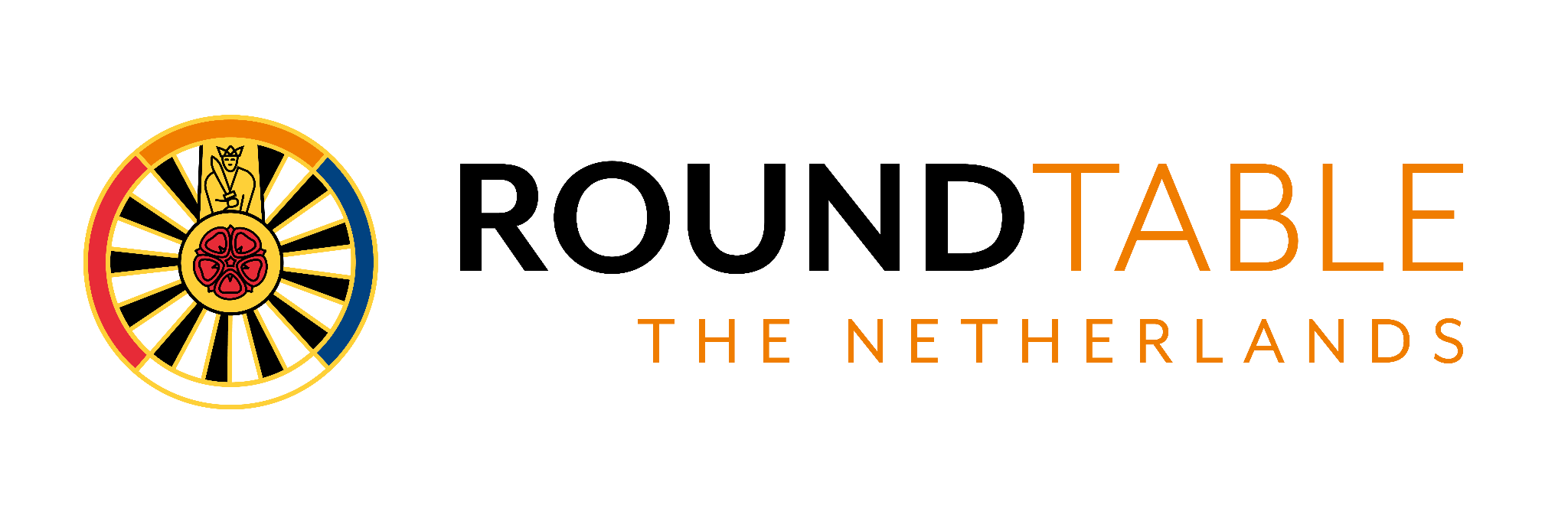 Hier komt tekst te staan
“Hier kan een korte tekst komen te staan”
Hier komt een kop
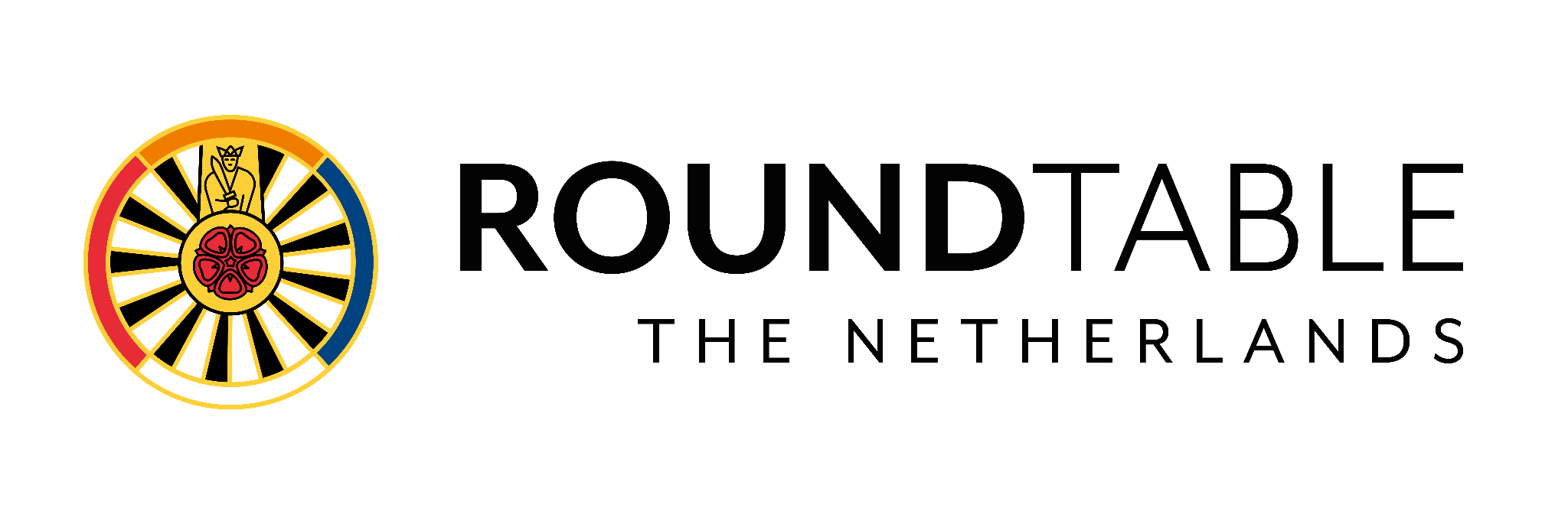 Hier komt tekst te staan
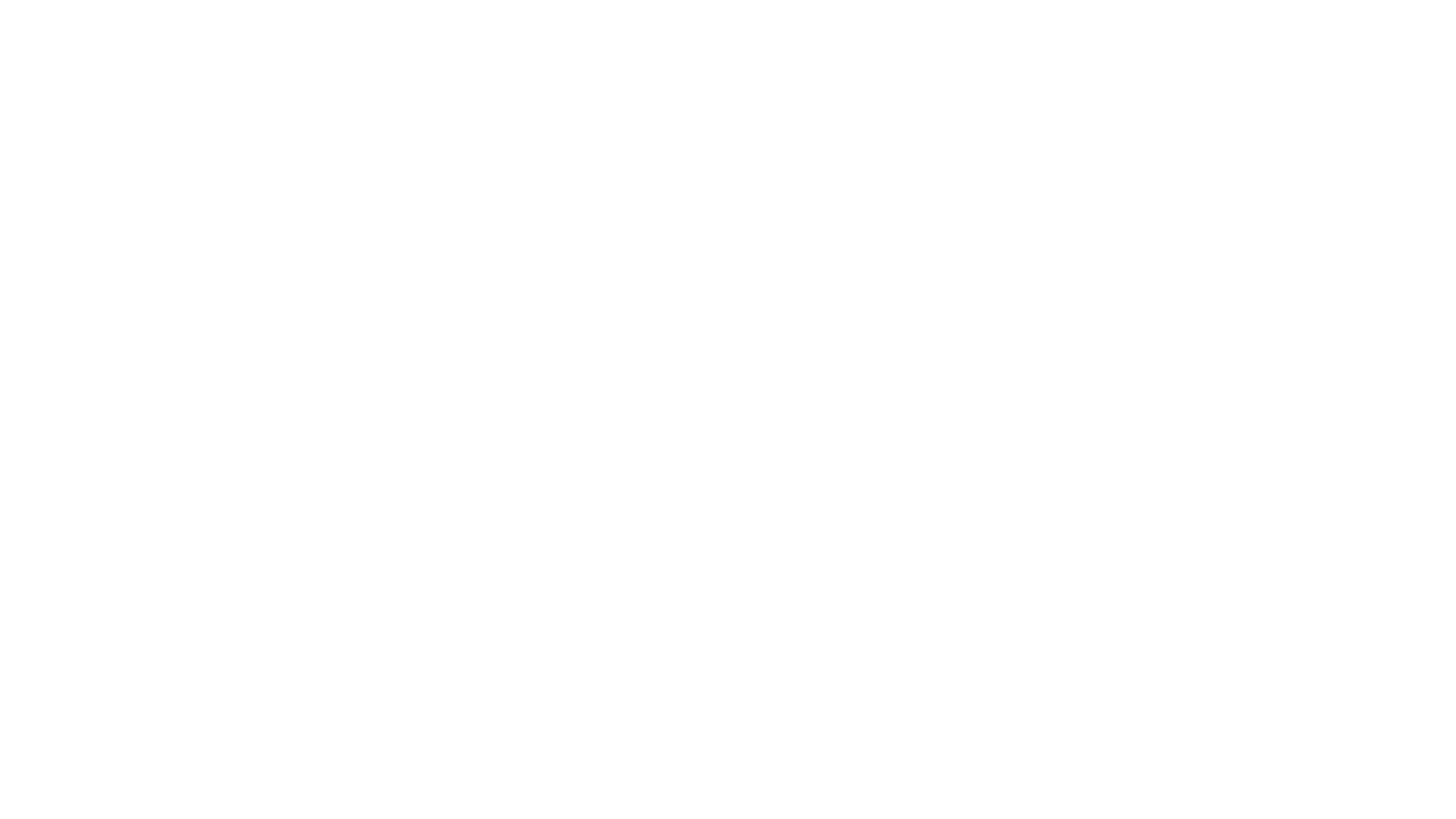 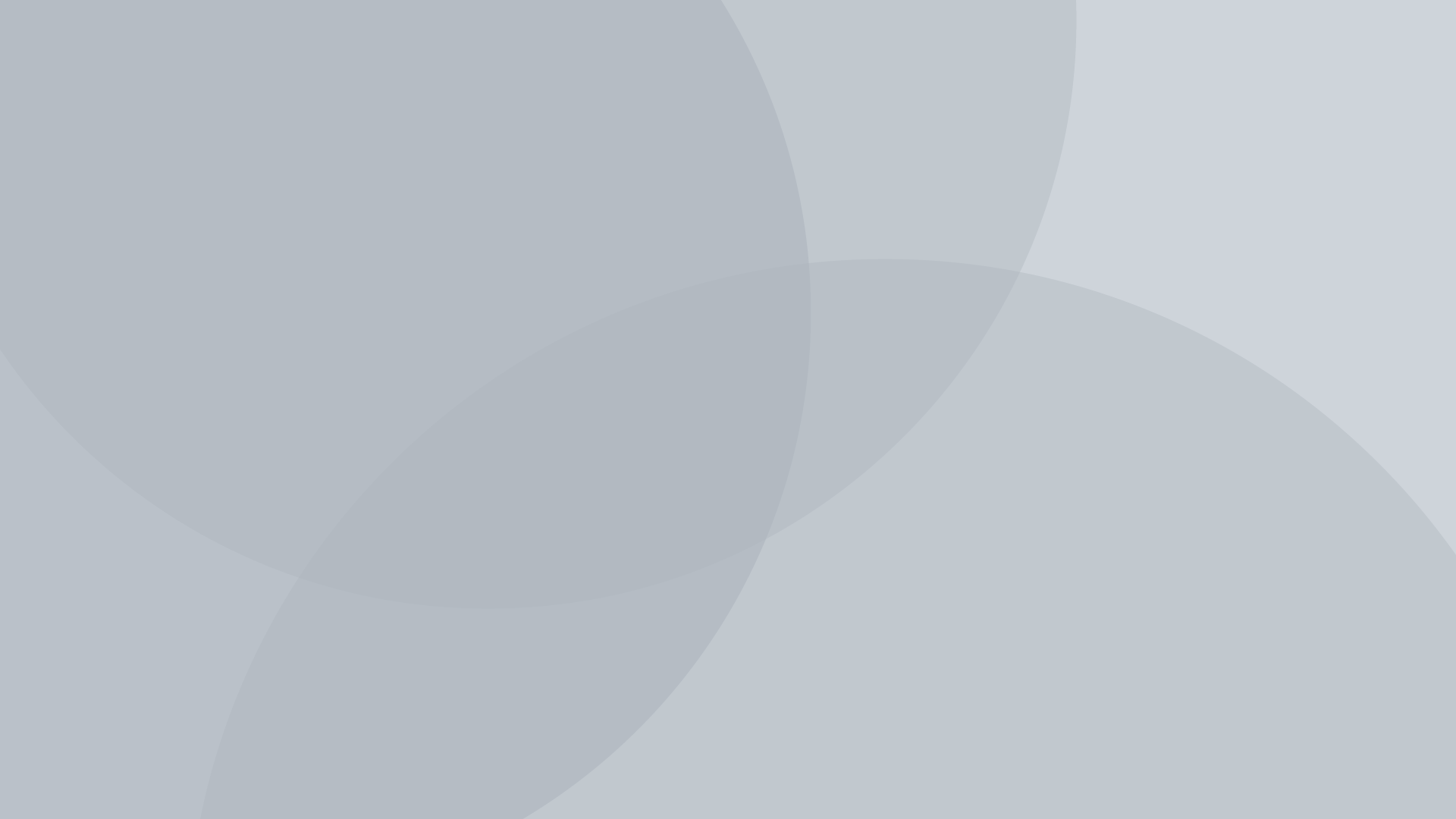 Hier komt een kop
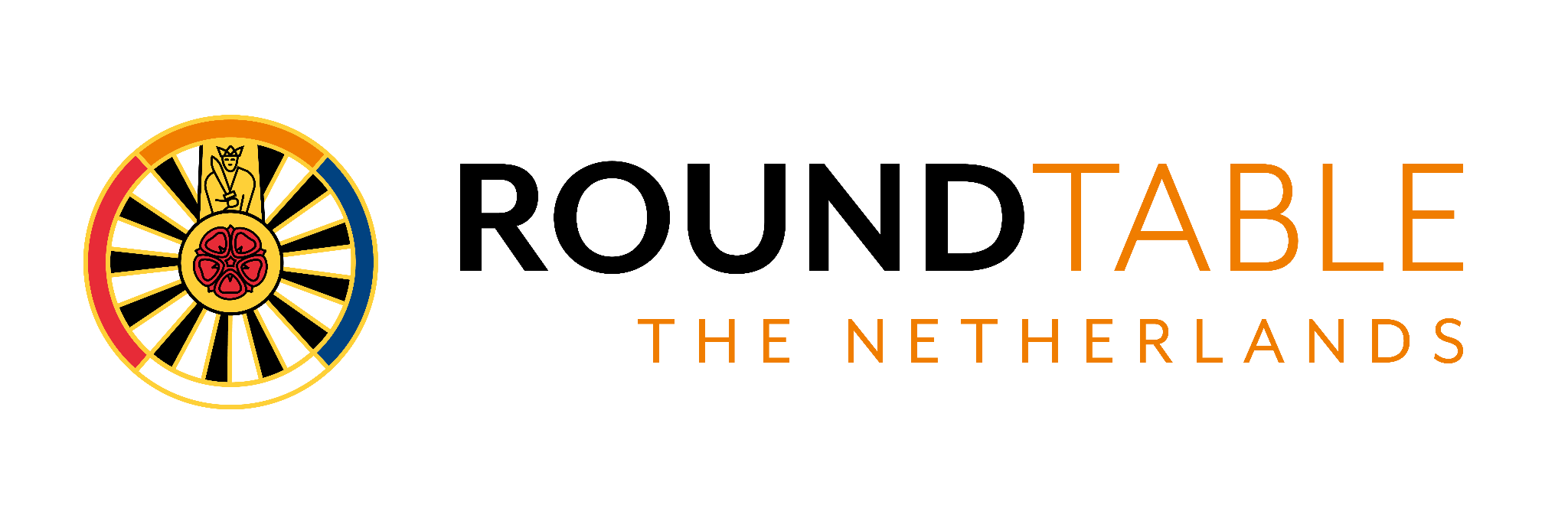 Hier komt tekst te staan
Bedankt!